Евразийский национальный университет имени Л.Н. Гумилева
Проблемы межличностного восприятия в управленческом общении.
Лекция 10. 
Мамбеталина А.С.- к.пс.н
План лекции
1.Сущность перцептивной стороны общения. 
2. Закономерности формирования первого впечатления.
3. Основы постижения внутреннего мира собеседника.
4. Жесты и позы общения.
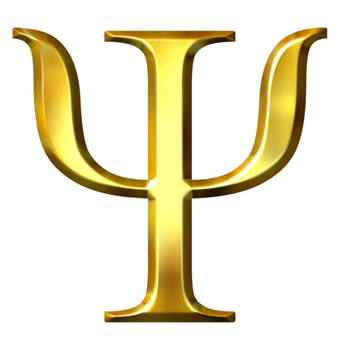 1.Сущность перцептивной стороны общения.
Перцептивная сторона общения заключается в восприятии внешних признаков собеседника, в соотнесении их с его личностными характеристиками, в интерпретации и прогнозировании на этой основе его поступков.
         Перцепция – процесс восприятия одним человеком другого.
  
	Данный термин ввел американский психолог Дж. Брунер, который в ходе экспериментов выявил, что восприятие человеком других людей зависит от его личностных особенностей и социокультурных факторов.
Особенности социальной перцепции
Перцептивные механизмы общения: эмпатия
Эмпатия – способность эмоционально воспринять другого человека, проникнуть в его внутренний мир, принять его со всеми его мыслями и чувствами.
Уровни развития эмпатии:
Идентификация, децентрация
Идентификация – уподобление себя собеседнику, способность поставить себя на его место.

Децентрация - способность преодолеть свой эгоцентризм, принять в расчет другие возможные точки зрения. Развитие децентрации способствует развитию личности: ее социализации, формирования ее зрелости, освоения ею позиций восприятия и совершенствования навыков общения. Меньше шаблонов, категоричности, обвинительности, больше понимания партнера и глубины видения предмета.
Аттракция
Аттракция – возникновение при восприятии другого человека чувства симпатии, привлекательности, привязанности, когда общение с ним становится приятным.

Межличностная аттракция (лат. attrahere – привлекать, притягивать) – понятие, применяемое для описания всего спектра эмоций, возникающих в процессе коммуникации между людьми.
Толерантность
Толерантность - уважение, принятие и правильное понимание всего многообразия культур, форм самовыражения и проявления человеческой индивидуальности. 
Формы толерантности:
-политическая 
-межнациональная
-расовая
религиозную 
гендерная
возрастная
физиологическая 
образовательная и др.
Рефлексия, обратная связь
Рефлексия (от лат. reflexio - обращение назад) – мыслительный процесс, направленный на самопознание, анализ своих эмоций и чувств, состояний, способностей, поведения. Термин появился первоначально в философии, затем стал популярным в других областях знаний, в том числе в психологии.
Обратная связь — одна из главных идей и ведущих принципов в процессе обучения учащихся.
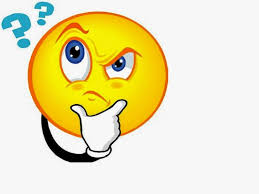 Каузальная атрибуция
интерпретация слов или действий другого человека через призму собственного опыта и восприятия. 


https://www.youtube.com/watch?v=NGSFzjyg284
2. Закономерности формирования первого впечатления
Основная задача восприятия — формирование первого впечатления о человеке. 
Фактор превосходства— социальной, интеллектуальной, групповой др. 

Таким образом, фактор привлекательности обеспечивает реализацию следующей схемы: чем больше внешне привлекателен для нас человек, тем лучше он для нас во всех отношениях. Если же он непривлекателен, то и остальные его качества недооцениваются.
При формировании первого впечатления
а негативное — к недооценке неизвестного человека.
общее позитивное впечатление о человеке приводит к переоценке, Привлекательность — понятие социальное. 
Прямые признаки согласия - мнение собеседника, сходное с нашим.
Косвенные признаки служат ободряющие и одобряющие кивки, время от времени появляющаяся в нужных местах естественная улыбка, возгласы «Да», «Вот именно», «Конечно», «Естественно» и др.
Фактура 
+
Костюм/одежда
+
Роль
+
Окружение
+
История
=
Первое впечатление
Важные свойства собеседника
- выражение лица собеседника (мимика);
-  способы выражения чувств (экспрессия);
-  жесты (пантомимика);
-  позы, положение тела и походка;
- внешний вид (одежду, прическу и др.);
- особенности голоса и речи.
Фактор отношения к наблюдателю
+ отношение к нам вызывает тенденцию к приписыванию партнеру положительных свойств и отбрасыванию, игнорированию отрицательных. 
-отношение вызывает устойчивую тенденцию не замечать положительного и выпячивать отрицательное.
3.Основы постижения внутреннего мира собеседника
1) Стараться избегать шаблона в трактовке тех или иных жестов.
 2)  Оценивать совокупность жестов, когда информация одного подтверждает информацию другого.
3)  Учитывать условия, в которых проявляются те или иные жесты. 
4) Исходить из конгруэнтности — совпадения слов и жестов. 
5)  Исходить из ряда правил: чем старше собеседник, чем выше его социально-экономическое положение, тем менее выражены у него жестикуляция и телодвижения, тем менее броскими и более завуалированными становятся они; чем южнее родился и воспитывался человек, тем богаче развита у него жестикуляция и телодвижения.
Основные условия результативного прочтения внутреннего мира собеседника.
Современный руководитель
Важно иметь высокий уровень визуально-психодиагностических способностей, то есть умений и навыков, позволяющих по внешним признакам людей «читать» их актуальное психическое состояние.
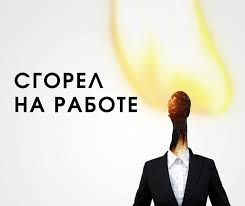 Признаки рассогласования:
-едва заметные микродвижения мимической мускулатуры лица;
- учащенное мигание и дыхание;
- покраснение и побледнение кожных покровов;
- сужение зрачков;
-  нарушение симметричности мимики;
-  глотательные движения (свидетельствующие о пересыхании во рту);
- повышенное потоотделение;
- закрытая позиция (скрещивание, сжимание, перехватывание рук, перекрещивание ног и др.).
4. Жесты и позы общения.
1) Жесты и позы открытости:
- развернутые навстречу собеседнику руки, демонстрация раскрытых ладоней. Часто сопровождается поднятием плеч;
-  расстегнутый пиджак (куртка).
2) Жесты и позы закрытости:
- скрещенные на груди руки либо попытка как-то закрыть корпус тела руками. Закрытость усиливается, если пальцы сжаты в кулаки;
-  посадка на стул, при которой спинка является как бы щитом;
-  скрещенные ноги.
Основные группы жестов и поз.
Жесты и позы общения
Оценочные жесты и позы:
-  жест «рука у щеки» означает, что человек над чем-то задумался, о чем-то размышляет;
-  подбородок опирается о ладонь, указательный палец вытянут вдоль щеки, остальные сведены вместе и расположены над подбородком. Этот жест свидетельствует о критической оценке;
- если это же сопровождается наклоном корпуса в сторону от собеседника, то оценка, скорее всего, негативная;
-  наклон головы набок — заинтересованность;
- почесывание, поглаживание подбородка — жест размышления и оценки, идет процесс принятия решения.
Жесты и позы общения.
-  сложенные руки, отклоненный назад корпус, скрещенные ноги, голова наклонена вперед, взгляд исподлобья;
-  ступни и корпус тела повернуты по направлению к выходу;
- касание носа или легкое его потирание (обычно указательным пальцем) — человек хочет закончить разговор и уйти;
-  касание мочки уха или почесывание глаз.
Жесты и позы подозрительности, скрытности и отрицания:
Жесты и позы общения
-  гордая прямая поза;
- пальцы соединены наподобие купола, означает доверительность отношений, но также и некоторое самодовольство, уверенность в своей непогрешимости, эгоистичность или гордость;
- руки соединены теснее, чем купол;
-  руки соединены за спиной, подбородок поднят вверх — поза абсолютного превосходства
Жесты и позы уверенности:
Жесты и позы общения
Жесты и позы нервозности:
-  покашливание, прочищение горла;
- курение сигарет. Сигарету зажигают лишь тогда, когда напряжение спадает;
-  рука прикрывает рот (этот жест передает эмоции, варьирующиеся от сомнения в себе до явной лжи);
- локти ставятся на стол, образуя пирамиду, вершина которой (кисти рук) расположена прямо перед ртом.
Жесты и позы общения
Жесты и позы готовности:
- руки на бедрах, стоя или сидя;
- человек сидит на краю стула;
- опора на стол широко расставленными руками. Это сильный призыв слушать, так как у этого человека есть что сказать.
Жесты и позы общения
-  переплетенные пальцы рук, при этом большие пальцы нервно двигаются;
-  человек грызет или сосет конец авторучки, карандаша;
-  пощипывание, потирание ладоней.
Жесты и позы неуверенности:
-  короткое дыхание, частые вскрики и неясные звуки — звуковой фон напряженности;
-  крепко сцепленные руки. Кроме того, это еще жест подозрения и недоверия;
-  защитное поглаживание шеи ладонью;
-  отворачивание лица в сторону. Означает также недовольство, отрицание. В общении с людьми, демонстрирующими такие жесты, перед началом разговора надо снять напряженность: склониться к человеку, сесть с ним рядом и др.
Жесты и позы напряженности:
Жесты и позы общения
Жесты самоконтроля:
- руки сведены за спину, и там одна сильно сжимает другую;
-  скрещенные лодыжки ног;
-  руки, вцепившиеся в подлокотники кресла.
Жесты и позы общения
Жесты скуки:
-  постукивание по столу рукой или по полу ногой, пощелкивание колпачком ручки;
-  голова лежит на раскрытой ладони, глаза полуприкрыты;
-  отсутствующий взгляд;
-  машинальное рисование на бумаге.
Жесты и позы общения
-  руки, прикладываемые к груди;
- приближение к другому человеку. Надо вовремя замечать, когда партнер начинает отодвигаться.
Жесты расположения:
Контрольные вопросы лекции
1. Дайте определение термину «перцепция».
2. Опишите уровни эмпатии. 
3. Охарактеризуйте высший уровень эмпатии.
4. Закономерности формирования первого впечатления.
5. Основные условия результативного прочтения внутреннего мира собеседника.
6. Жесты и позы напряженности.
7. Жесты скуки.
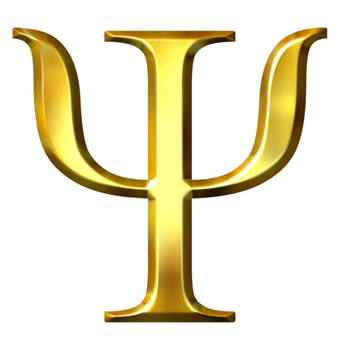 Источники и ссылки
О.А. Короткевич ЭУМК «Психология управления». Гомель, 2017, 173 с. 
Урбанович А.А. Психология управления: Учебное пособие.— Мн.: Харвест, 2007. — 640 с. 
Коноваленко, В. А. Психология управления персоналом: учебник для академического бакалавриата / В. А. Коноваленко, М. Ю. Коноваленко, А. А. Соломатин. — М. : Издательство Юрайт, 2015. — 477 с. — (Серия : Бакалавр. Академический курс).
Майерс Д.    Әлеуметтік психология [Мәтін] = Social Psychology: [оқулық] / Д. Г. Майерс, Ж. М. Туенж ; ауд. Г. Қ. Айқынбаева [және т.б.]. - 12-бас. - Астана : "Ұлттық аударма бюросы" ҚҚ, 2018. - 559, [1] б.: сур. - (Рухани жаңғыру).
Корягина, Н. А.  Психология общения : учебник и практикум для академического бакалавриата / Н. А. Корягина, Н. В. Антонова, С. В. Овсянникова. — Москва : Издательство Юрайт, 2019. — 440 с. 
Андреева Г.М., Социальная психология: Учебник для высших учебных заведений / Андреева Г.М. - М. : Аспект Пресс, 2017. - 363 с. 
Ильин Е.П. Психология общения и межличностных отношений. – СПб: Питер, 2009.
Почебут Л.Г. Социальная психология. Учебник для вузов. – Питер, 2017. – 400с.
https://prezentacii.org/prezentacii/psihologia/75044-ubezhdenie-slagaemye-ubezhdenija.html
Картинки из интернета
благодарю за внимание!
Мамбеталина Алия Сактагановна к.пс.н.,  доцент ЕНУ им. Л. Гумилева 
E-mail:     mambetalina@mail.ru
m. phone: +77755502418